Виды спорта
Выполнила Полякова Д.В
Учитель английского языка 
МАОУ СОШ №110
Новокузнецк
Ski
toboggan
play snowballs
make a           snowman
play hockey
skate
jump
play football
play badminton
ride a bike
run
dive
swim
play basketball
play volleyball
play table tennis
-What can we do in winter?Что мы можем делать зимой? -We can …Мы можем…
- What can we do in summer?Что мы можем делать летом?-We can…-Мы можем…
-What can we do any time?Что мы можем делать в любое время?-We can….Мы можем…
infourok
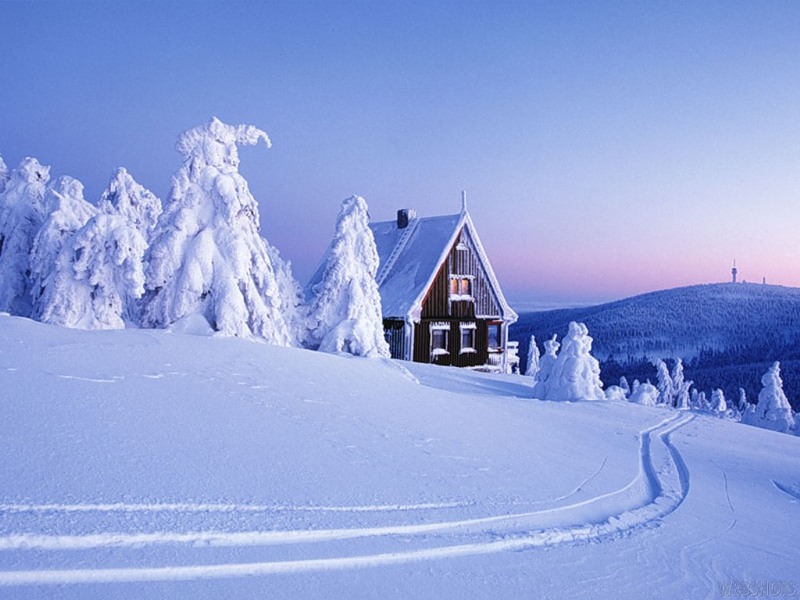 Thank you